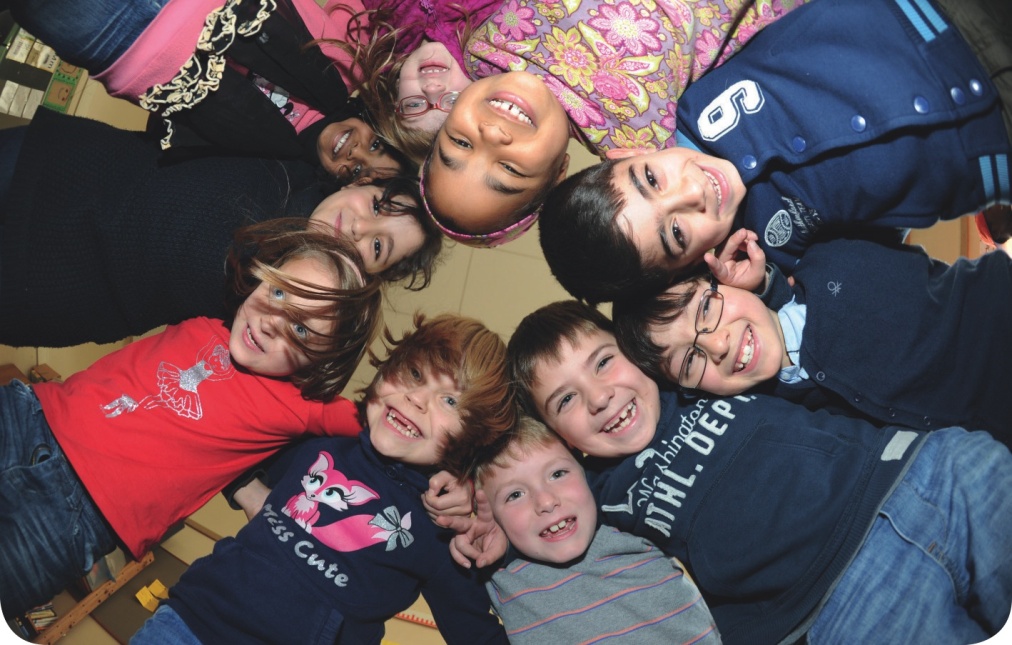 Bildungsplanreform 2016Französisch (Gymnasium)
Raphaela Esprester-Bauer, Bad Wildbad, 2. Dezember 2015
Übersicht – Teil I
Grundlagen der Bildungsplanreform 2016
Aufbau der neuen Bildungspläne für das Fach Französisch:
-    Leitgedanken
Prozessbezogene Kompetenzen
Zuordnungsaufgabe: Bestimmung von Teilkompetenzen
Inhaltsbezogene Kompetenzen am Beispiel des Leseverstehens
Exkurs I: Verhältnis der Pläne für das Gymnasium und für die Sekundarstufe I
Exkurs II: Verhältnis der Pläne für die 1. und die 2. Fremdsprache (Gym)
Operatoren 
Glossar
Übersicht – Teil II
- Sprechen – an Gesprächen teilnehmen als Beispiel für den systematischen Kompetenzaufbau

- Weiterentwicklung: Sprachmittlung als integrative Kompetenz
Anlass und Eckpunkte
Bildungsziele
Konkretisierung in den Bildungsplänen
Gesellschaftliche Entwicklungen
zunehmende Komplexität der Gesellschaft im Zeichen von 
Globalisierung, demografischem Wandel und 
wachsender Diversität
Grundgesetz , Landesverfassung, Schulgesetz
Festlegung des staatlichen Bildungs- und Erziehungsauftrags
Anlass und Herausforderungen
Qualitätsentwicklung zur 
Erhöhung der Bildungs- und Chancengerechtigkeit
Präzisierung der Anforderungen
Abbau von Bildungshürden
Positiver Umgang mit Heterogenität
Bildungsplan Grundschule
gemeinsamer Bildungsplan Sekundarstufe I
Bildungsplan
Gymnasium
Anlass und Herausforderungen
Horizontale Abstimmung
Berufl. Bildung           Studium
Gemeinsamer Bildungsplan Sek I
Bildungsplan  Gymnasium
Vertikale Abstimmung
Bildungsplan Grundschule
Weiterentwicklung der Kompetenzformulierungen – Präzisierung und Abstimmung mit KMK-Standards
Leitperspektiven
Allgemeine Leitperspektiven
 
Persönlichkeit, Teilhabe, Gemeinschaftsbildung
Themenspezifische Leitperspektiven
 
Orientierung in der modernen Lebenswelt
Bildung für nachhaltige 
Entwicklung (BNE)

Bildung für Toleranz und 
Akzeptanz von Vielfalt (BTV)

Prävention und 
Gesundheitsförderung (PG)
Berufliche Orientierung (BO) 
 

Medienbildung (MB)


Verbraucherbildung (VB)
[Speaker Notes: Die Leitperspektiven stehen im Zeichen dieser genannten aktuellen Herausforderungen und bereiten die Schülerinnen und Schüler auf Anforderungen in der Zukunft vor. 

Bei den Leitperspektiven handelt es sich um handlungsleitende Themen, die nicht einem einzigen Fach zugeordnet, sondern übergreifend in verschiedenen Fächern behandelt werden und durch die spezifische Kompetenzen erworben werden sollen. 
Es wird zwischen allgemeinen und themenspezifischen Leitperspektiven unterschieden. 
Während sich die allgemeinen Leitperspektiven mit übergreifenden Aspekten wie Persönlichkeit, Teilhabe und Gemeinschaftsbildung befassen, richten die themenspezifischen Leitperspektiven das Augenmerk auf die konkrete Orientierung in der modernen Lebenswelt. 
Zu den allgemeinen Leitperspektiven zählen Bildung für nachhaltige Entwicklung, Bildung für Toleranz und Akzeptanz von Vielfalt, Prävention und Gesundheitsförderung, 
während Berufliche Orientierung, Medienbildung und Verbraucherbildung themenspezifische Leitperspektiven bilden. 

Ein Arbeitspapier mit Vorschlägen und Anregungen für die Bildungsplankommissionen bildet die Grundlage für die Einarbeitung der Leitperspektiven in die neuen Bildungspläne.]
Schuljahr 2015/16: von der Anhörung bis zur Implementierung
Zeitplan:
Anhörung: 14. September – 30. Oktober 2015
4. Dezember 2015 – 29. Januar 2016: Einarbeitung der Monita
Online-Stellung der definitiven Pläne: März 2016
Fortbildung der Klassen 5/6 – Französisch: Januar – Juli 2016
Implemetierung der Klassen 5/6 ab September 2016
Französisch als 1. Fremdsprache: Klassen 5 und 6
Französisch als 2. Fremdsprache: Klasse 6

Informationen: http://www.kultusportal-bw.de/,Lde/Startseite/schulebw/Implementierung 1
Eckpunkte der Bildungsplanreform 2016
Kern- und Schulcurriculum
Verhältnis von ¾ zu ¼ 
Das Schulcurriculum dient dem Üben und Vertiefen.
Abgestimmte Fremdsprachen
Beginn der Fremdsprache (Englisch /  Rheinschiene: Französisch) in der Grundschule in Klasse 1
Beginn der ersten Fremdsprache in Klasse 5
Beginn der zweiten Fremdsprache in Klasse 6
Französischprofile in den verschiedenen Schulformen
In der Gemeinschaftsschule ist zusätzlich die Wahl von Französisch als spät einsetzender Fremdsprache (ab Klasse 10) möglich. In Klasse 12 kann dort eine mündliche Prüfung nach dem Vorbild des Niveau B an beruflichen Gymnasien abgelegt werden.
Aufbau der Fachpläne fürFranzösisch1., 2. und 3. FremdspracheGymnasium
Vorgaben und Arbeitsstand
KMK-Standards
Bildungsstandards für die erste Fremdsprache (Englisch/Französisch) 
für den Hauptschulabschluss (15.10.2004)
für den Mittleren Schulabschluss (4.12.2003) 
Bildungsstandards für die fortgeführte Fremdsprache (Englisch/ Französisch) für die Allgemeine Hochschulreife (18. 10. 2012)

http://www.kmk.org/bildung-schule/allgemeine-bildung/faecher-und-unterrichtsinhalte/fremdsprachen.html 1
Anhörungsfassung der Bildungspläne 2016 (G8 und Sek I) fürFranzösisch als 1., 2. und 3. Fremdsprache – Stand: 14. September 2015
http://www.bildungsplaene-bw.de/,Lde/Startseite 2
Aufbau der Bildungspläne
Leit-
perspektiven
Vorwort 
 Einführung
Fachpläne
	



Operatoren
Leitgedanken
Prozessbezogene Kompetenzen 
Inhaltsbezogene Kompetenzen
Leit-perspektiven
fachübergreifende,
spiralcurriculare Verankerung
Glossar
Leitgedanken
Leitgedanken zum Kompetenzerwerb 1

	1.1 Bildungswert der modernen Fremdsprachen
	1.2 Kompetenzen

	1.3 Bildungswert des Faches Französisch
	1.4 Didaktische Hinweise
	1.5 Französisch-Kenntnisse aus der Grundschule
Gemeinsame Leitgedanken aller modernen Fremdsprachen
1.1 Bildungswert der modernen Fremdsprachen
Bedeutung von Fremdsprachenkenntnissen in einer international vernetzten Welt
Fremdsprachen als Weg der Begegnung mit anderen Denkmustern und Handlungsweisen; als Mittel zum Erwerb von Respekt, Toleranz und interkultureller Handlungskompetenz
Fremdsprachenlernen am Gymnasium heißt: Erwerb von zwei fremden Sprachen und generellen Einsichten in sprachliche Strukturen
Nachdenken über Sprache schult die Fähigkeit, Handlungsweisen, komplexere Sachverhalte, theoretische Erkenntnisse, Denkmuster und Wertvorstellungen zu durchdringen und in einen interkulturellen Zusammenhang zu stellen.
Gemeinsame Leitgedanken aller modernen Fremdsprachen
1.2 Kompetenzen

Die Konzeption der Kompetenzen 
entspricht überwiegend den 
KMK-Standards für die allgemeine 
Hochschulreife 2012.






Grafik: Arbeitsfassung
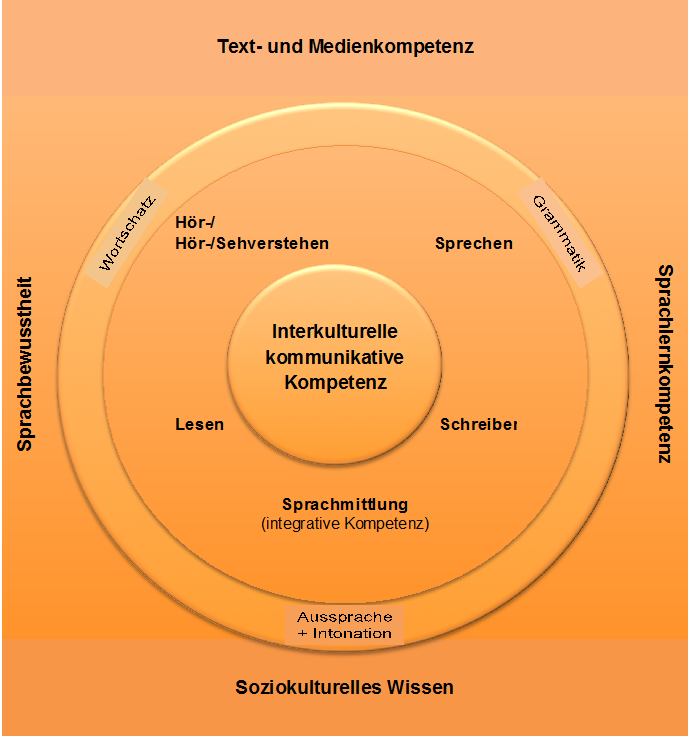 Gemeinsame Leitgedanken aller modernen Fremdsprachen
- interkulturelle Handlungsfähigkeit 
  als zentrales Ziel des Fremdspra-
  chenerwerbs

- Ineinandergreifen der Kompeten-
  zen

- Die Einzelkompetenzen stehen im 
  Dienst der interkulturellen 
  Kompetenz.


Grafik: Arbeitsfassung
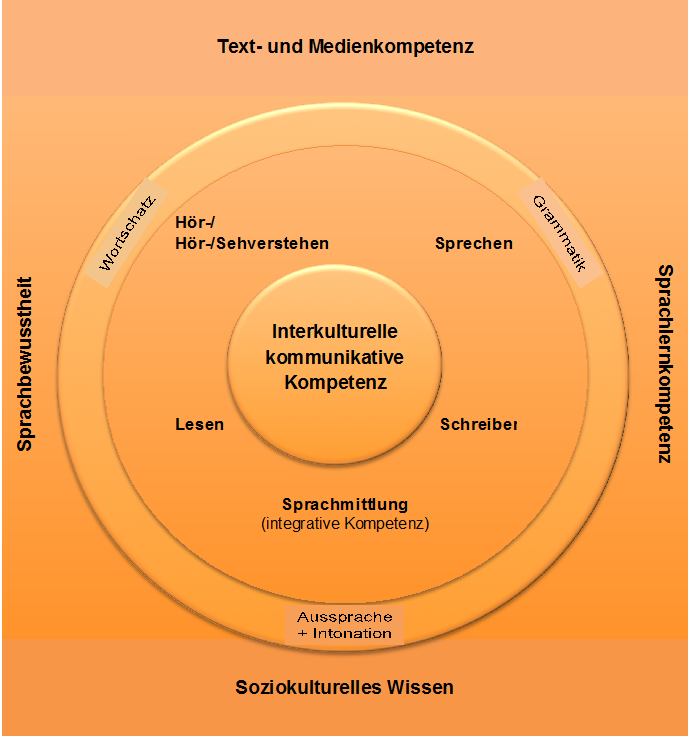 Gemeinsame Leitgedanken aller modernen Fremdsprachen
1.2 Kompetenzen: Text- und Medienkompetenz:

	- Durchdringung von Texten (Analyse, 
	  Deutung, Bewertung)
	- produktiver Umgang mit Texten

	- Suche und Auswertung von Informationen 
	  in digitalen Medien
	- kritische Betrachtung von Texten in ihrem 
	  medialen Umfeld
Gemeinsame Leitgedanken aller modernen Fremdsprachen
1.2 Kompetenzen: Text- und Medienkompetenz
Textbegriff:
„In den Bildungsplänen der modernen Fremdsprachen wird von einem er-weiterten Textbegriff ausgegangen. Als Texte werden demnach alle münd- lichen, schriftlichen und visuellen Produkte in ihrem jeweiligen kulturellen und medialen Kontext verstanden, die analog oder digital vermittelt werden. Von entscheidender Bedeutung für den gymnasialen Fremdsprachenun- terricht ist die Auseinandersetzung mit kulturell geprägten Deutungsmustern. Aus diesem Grund hat die Beschäftigung mit literarischen Texten dort einen hohen Stellenwert.“ 
(Bildungsplan Französisch Gymnasium, 2. FS, pdf-Dokument, S. 6)
ebenso enthalten in: Kompetenzbeschreibungen der TMK, Glossar
Fachspezifische Leitgedanken Französisch
1.3 Bildungswert des Faches Französisch

Bedeutung 	- des Französischen in Baden-Württemberg
- des Französischen in der Welt
- der deutsch-französischen Freundschaft für Europa
- der Entscheidung für die Grundschulfremdsprache   
   Französisch in der Rheinschiene
Fachspezifische Leitgedanken Französisch
1.3 Bildungswert des Faches Französisch: Beitrag des Faches zu den Leitperspektiven

Die Anordnung entspricht der von LS und KM festgelegten Reihenfolge.

Bildung für Toleranz und Akzeptanz von Vielfalt:
      „Dieser Blick in neue sprachlich-kulturelle Wirklichkeiten bietet den   
      Schülerinnen und Schülern die Chance, die Relativität des eigenen  
      Bezugssystems zu erkennen und Offenheit und Toleranz nicht nur für 
      frankophone, sondern darauf aufbauend für weitere Kulturen zu 
      entwickeln. Das Fach Französisch trägt damit in personaler, religiöser, 
      ethnischer, kultureller und sozialer Hinsicht in hohem Maße zur Bildung 
      für Toleranz und Akzeptanz von Vielfalt bei.“
Fachspezifische Leitgedanken Französisch
1.3 Bildungswert des Faches Französisch: Beitrag des Faches zu den Leitperspektiven

Prävention und Gesundheitsförderung:
      Die Leitperspektive zielt unter anderem darauf, Kinder und Jugendliche in
      die Lage zu versetzen, Konflikte und Stress lösungsorientiert zu 
      bewältigen. Der  Erwerb von Methoden und Strategien dient der 
      Selbstregulation und dem bewussten Lernen. Daher steht bei den 
      Methoden und Strategien, die in den Fremdsprachenplänen verzeichnet 
      sind, der Verweis auf die Leitperspektive der Gesundheitsförderung und 
      Prävention. 1 2
Fachspezifische Leitgedanken Französisch
1.3 Bildungswert des Faches Französisch: Beitrag des Faches zu den Leitperspektiven

Berufliche Orientierung:
Kommunikative Voraussetzungen einer Bewerbung um ein Praktikum: Bewerbungsschreiben, Lebenslauf; Vorstellungsgespräch
Informationen über Studienbedingungen in Frankreich

Medienbildung:
ständiger Umgang mit Medien als Ausgangspunkte oder Kanäle von Kommunikation
Kritische Reflexion der Gestaltung und Zielsetzung von Medien
Recherche in traditionellen Medien und digitalen Medien
Fachspezifische Leitgedanken Französisch
1.4 Didaktische Hinweise 

Übergang von der Grundschule:
Möglichkeit der Einrichtung von Brückenkursen in der Rheinschiene
Grundschule: Französisch -> Gymnasium: 2. Fremdsprache Französisch

Prinzip der funktionalen Einsprachigkeit
Aufbau der rezeptiven und produktiven Kompetenzen
Von Anfang an: konsequente und nachhaltige Schulung sowie beständiger Erweiterung aller (Teil-)Kompetenzen
Fachspezifische Leitgedanken Französisch
1.4 Didaktische Hinweise 

Umgang mit Fehlern
Art und Umfang der Fehlerkorrektur erfolgt in Relation zur Art der  
      Äußerung: spontan mündlich vs. schriftlich
Die Bewertung berücksichtigt den Lernstand.
Aufbau von Fehlervermeidungsstrategien

Lehrwerke
Prüfung, ob Konzeption und Übungsangebot geeignet sind, dass die Lernenden die Ziele des Bildungsplanes für die jeweilige Stufe erreichen
mögliche Konsequenz: Entnahme einzelner Teile, Einsatz   
      lehrwerksunabhängiger Materialien
Fachspezifische Leitgedanken Französisch
1.5 Französisch-Kenntnisse aus der Grundschule

Übung rezeptiver Fertigkeiten, besonders des Hör-/Hörsehverstehens
Produktive Kompetenzen: vor allem mündliche Äußerungen mit eingeübten Redemitteln
Keine Bewusstmachung grammatischer Strukturen

Ein komprimierte Darstellung des Grundschulplanes geht den Fachplänen für Französisch als erste und Französisch als zweite Fremdsprache voraus.
Fachspezifische Leitgedanken Französisch
Stufung der Pläne (Gymnasium) und GeR-Niveaus
Französisch als erste Fremdsprache:



Französisch als zweite Fremdsprache:



Französisch als dritte Fremdsprache:
Stufung der Bildungspläne: Sek I und Gymnasium im Vergleich
Beispiel: Französisch als zweite Fremdsprache
Gymnasium




Sekundarstufe I
Gemeinschaftsschüler (E): Übergang in das Gymnasium
Struktur der Fachpläne
Ende des Bildungs-abschnitts
Prozessbezogene Kompetenzen

übergreifend, allgemeine Ziele des Fachs betreffend
Verknüpfung / Verweise
Standards für inhaltsbezogene Kompetenzen 

Kompetenzbeschreibung

Teilkompetenzen mit Kenntnissen
Standards für jeweilige Stufe
Bildungsabschnitte: Grundschule, HSA, MSA, Abitur
Prozessbezogene Kompetenzen der modernen Fremdsprachen
2.1 Sprachbewusstheit

2.2 Sprachlernkompetenz

Besonderheiten der prozessbezogenen Kompetenzen:

-    für alle modernen Fremdsprachen gleich
-    Stand der Lernenden am Ende des Bildungsgangs: Abitur
-    keine Stufung
-    keine Untergliederung in Teilkompetenzen 
Unterstreichungen markieren den Niveauunterschied zu den prozessbezogenen
      Kompetenzen im Plan für die Sekundarstufe I (Stand am Ende der Klasse 10)
Prozessbezogene Kompetenzen: Sprachbewusstheit
Die Schülerinnen und Schüler reflektieren beim Erwerb der sprachlichen Mittel die spezifischen Ausprägungen des Französischen auch im Vergleich zu anderen Sprachen. Sie nutzen die Ausdrucksmittel zielgerichtet, setzen dabei Stil, Register sowie kulturell bestimmte Formen des Sprachgebrauchs, zum Beispiel Formen der Höflichkeit, sensibel ein und gestalten auch interkulturelle Kommunikationssituationen verantwortungsbewusst. Ihrem Gegenüber begegnen sie respektvoll und tolerant, unabhängig davon, ob dessen Identität anders geprägt ist als ihre eigene. Die Schülerinnen und Schüler erkennen sprachliche Kommunikationsprobleme und sind in der Lage, Kompensationsstrategien variabel und adressatengerecht anzuwenden. Darüber hinaus reflektieren sie die Rolle und Verwendung von Sprachen in der Welt, zum Beispiel im Kontext kultureller und politischer Gegebenheiten. In der Auseinandersetzung mit fiktionalen und nichtfiktionalen Texten erkennen, analysieren und bewerten sie über Sprache gesteuerte Beeinflussungsstrategien. Die Begegnung mit Literatur ermöglicht es ihnen darüber hinaus in besonderem Maße, Sprache in ihrer ästhetischen Dimension und als Mittel schöpferischen Ausdrucks zu erfahren. Auf diese Weise entwickeln sie Sensibilität für Sprache und sprachlich vermittelte Kommunikation.
Prozessbezogene Kompetenzen: Sprachbewusstheit
Sie nutzen die Ausdrucksmittel zielgerichtet, setzen dabei Stil, Register sowie kulturell bestimmte Formen des Sprachgebrauchs, zum Beispiel Formen der Höflichkeit, sensibel ein und gestalten auch interkulturelle Kommunikationssituationen verantwortungsbewusst. Ihrem Gegenüber begegnen sie respektvoll und tolerant, unabhängig davon, ob dessen Identität anders geprägt ist als ihre eigene.
Leitperspektive
Bildung für Toleranz und Akzeptanz und Vielfalt
Die Begegnung mit Literatur ermöglicht es ihnen darüber hinaus in besonderem Maße, Sprache in ihrer ästhetischen Dimension und als Mittel schöpferischen Ausdrucks zu erfahren. Auf diese Weise entwickeln sie Sensibilität für Sprache und sprachlich vermittelte Kommunikation.
Stärkung der Rolle von Literatur
Prozessbezogene Kompetenzen: Sprachlernkompetenz
Die Schülerinnen und Schüler können das eigene Sprachenlernen weitgehend selbstständig analysieren und gestalten. Dabei greifen sie auf ihr mehrsprachiges Wissen (Erstsprache, gegebenenfalls Zweitsprache, Fremdsprachen) und auf individuelle Sprachlernerfahrungen zurück, zum Beispiel indem sie Gemeinsamkeiten, Unterschiede und Beziehungen zwischen verschiedenen Sprachen reflektieren und für ihr Sprachenlernen gewinnbringend ein- setzen. Zur Erweiterung ihrer sprachlichen Kompetenzen nutzen sie Begegnungen in der Fremdsprache – auch mit digitalen beziehungsweise anderen Medien und/oder an außerschulischen Lernorten vermittelt. Sie verfügen über ein angemessenes Repertoire an sprachbezogenen Lernmethoden und Strategien, die sie ebenso wie digitale Hilfsmittel zielgerichtet und eigenständig anwenden. Die Schülerinnen und Schüler schätzen ihre Sprachlernprozesse und -ergebnisse eigenverantwortlich ein und ziehen daraus Konse- quenzen für ihr sprachliches Handeln und die Gestaltung weiterer Lernschritte.
Inhaltsbezogene Kompetenzen der modernen Fremdsprachen
3. Standards für inhaltsbezogene Kompetenzen

Soziokulturelles Orientierungswissen/Themen
Interkulturelle kommunikative Kompetenz
Funktionale kommunikative Kompetenz
	Hör/Hörsehverstehen
	Leseverstehen
	Sprechen – an Gesprächen teilnehmen
	Sprechen – zusammenhängendes monologisches Sprechen
	Schreiben
	Sprachmittlung
	Verfügen über sprachliche Mittel: Wortschatz
	Verfügen über sprachliche Mittel: Grammatik
	Verfügen über sprachliche Mittel: Aussprache und Intonation
Text- und Medienkompetenz
rezeptive Kompetenzen
produktive Kompetenzen
sprachliche Mittel
Weiterentwicklung der Bildungspläne Französisch (Gymnasium)
Was ist neu gegenüber 2004?

online-Veröffentlichung
systematischer Kompetenzaufbau
genaue Abstimmung des Gemeinsamen Planes (Sek I) und des G8-Planes
komprimierte Darstellung der Vorkenntnisse aus der Grundschule in den Fremdsprachenplänen; Verlinkung mit den Grundschulplänen
stärkere Ausdifferenzierung einzelner Kompetenzen, zum Beispiel:
	Interkulturelle kommunikative Kompetenz (bisher: kulturelle Kompetenz)
	Sprachmittlung
	Text- und Medienkompetenz (bisher: Umgang mit Texten)
Zuordnung der Methoden zu den kommunikativen Kompetenzen 
     (bisher: Methodenkompetenz)
Weiterentwicklung der Bildungspläne Französisch (Gymnasium)
Fortsetzung: Was ist neu gegenüber 2004?

Integration von Leitperspektiven, vor allem
	Bildung für Toleranz und Akzeptanz von Vielfalt (BTV)
	Prävention und Gesundheitsförderung
	Berufsorientierung
	Medienbildung
-    Soziokulturelles Orientierungswissen / Themen sind vor den Kompetenzen 
     aufgelistet.
Verwendung von Operatoren, die in einer Liste am Ende der Fachpläne definiert sind
Verbindliche Ganzschriftlektüre
gleiche Kriterien für den Schwierigkeitsgrad der Textgrundlagen in den Plänen aller modernen Fremdsprachen (s. Kompetenzbeschreibungen HV, LV)
Soziokulturelles Orientierungswissen / Themen
Beispiel: Französisch als 2. Fremdsprache (Gymnasium), Klassen 9/10 1   

Aufbau der Seiten der online-Plattform:
Unterstreichungen im Plan der Klassen 9/10 markieren den Stand, den die Schülerinnen und Schüler in Klasse 10 (Gymnasium) erwerben. Er liegt oberhalb des Standes, den die Lernenden im E-Niveau in Klasse 10 der Gemeinschaftsschule erreichen.
Verweis auf Leitperspektiven, zum Beispiel 
      Bildung für Toleranz und Akzeptanz von Vielfalt
Funktion durchgezogener und gestrichelter Linien
Beschreibung der Leitperspektive, Liste aller Spiegelstriche
Inhaltsbezogene Kompetenzen: Zuordnungsaufgabe
Bitte suchen Sie aus den folgenden Teilkompetenzen diejenigen heraus, die Sie der Klassenstufe 6/7/8 zuordnen würden, mar- kieren Sie die für Sie relevanten Schlüsselwörter  und bestimmen Sie den Kompetenzbereich.
Interkulturelle kommunikative Kompetenz
Aufbau der interkulturellen kommunikativen Kompetenz:
enthält von Anfang an kommunikative Elemente
interkulturelles Wissen wird aufgebaut:
Gegenüberstellung 1
Vergleich 2
Erklärung 3
Bewertung mit der erforderlichen Distanz gegenüber dem eigenen und dem fremden Kulturraum 4
Perspektivwechsel 
Nutzung von fiktionalen und nichtfiktionalen Texten zum Aufbau eines Verständnisses für den französischsprachigen Kulturraum
Inhaltsbezogene Kompetenzen
Aufbau einer inhaltsbezogenen Kompetenzam Beispiel des Leseverstehens
Aufbau einer inhaltsbezogenen Kompetenzam Beispiel des Leseverstehens
Französisch als 2. Fremdsprache (Gymnasium)
Inhaltsbezogene Kompetenzen: Kompetenzbeschreibung
Beispiel Leseverstehen: Kompetenzbeschreibung
Die Kompetenzbeschreibung stellt die Gesamtheit der Teilkompetenzen dar.

Beim Leseverstehen zusätzlich:
Kriterien für den Schwierigkeitsgrad der Texte, mit denen in der jeweiligen Stufe gearbeitet wird
Hinweis auf die verpflichtende Lektüre einer Ganzschrift pro Schuljahr ab Klasse 7 (in Klasse 6: Empfehlung) 1
Inhaltsbezogene Kompetenzen: Anordnung der Teilkompetenzen
Beispiel Leseverstehen: Anordnung der Teilkompetenzen:

Informationsentnahme
Textdurchdringung durch 	- Analyse
	- Produktion
				-> integrativer Kompetenzerwerb im 				     Bereich von Leseverstehen und 					     Schreiben bzw. Sprechen
Strategien und Methoden
Inhaltsbezogene Kompetenzen: Kompetenzaufbau
Beispiel für den Kompetenzaufbau über alle Standardstufen
Synopse Leseverstehen (1. und 2. Fremdsprache), Teilkompetenz 2
Inhaltsbezogene Kompetenzen: Kompetenzaufbau
Beispiel für den Kompetenzaufbau über alle Standardstufen
Synopse Leseverstehen (1. und 2. Fremdsprache), Teilkompetenz 2
Inhaltsbezogene Kompetenzen: Kompetenzaufbau
Beispiel für den Kompetenzaufbau über alle Standardstufen
Synopse Leseverstehen (1. und 2. Fremdsprache), Teilkompetenz 5
Exkurs I – Verzahnung: Bildungspläne Sek I und Gymnasium
Beispiel: Französisch als zweite Fremdsprache
Gymnasium




Sekundarstufe I
Gemeinschaftsschüler (E): Übergang in das Gymnasium
Weitgehende Identität: E-Niveau in Klassen 6/7/8 und Gymnasium Klassen 7/8
Exkurs I: Bildungsplan Sekundarstufe I Französisch (2. FS)
3.1.3.2    Leseverstehen (Klassen 6/7/8/9) 1
Kompetenz-beschreibung
Die Schülerinnen und Schüler können didaktisierte oder kurze authentische fiktionale und nichtfiktionale (wie zum Beispiel adaptierte Sachtexte oder vereinfachte Texte aus der Jugendliteratur) verstehen. […]
Unterstützungs- grad
WRS
Gymn. Niveau
RS
Gemeinschaftsschule
Exkurs I: Bildungsplan Sekundarstufe I Französisch (2. FS)
3.1.3.3    Sprechen – an Gesprächen teilnehmen (Klasse 6/7/8/9)
Die Schülerinnen und Schüler können sich in Alltagssituationen verständigen, in denen elementare Informationen ausgetauscht werden.
Schwierigkeitsgrad:
Quantität,
Abstraktion
Unterstützungs-grad
Exkurs I: Bildungsplan Sekundarstufe I Französisch (2. FS)
Beispiel für einen Unterschied zwischen der Sekundarstufe I (E) und dem Gymnasium:
Sprechen – an Gesprächen teilnehmen – Sek I, Kl. 6/7/8/9
Sprechen – an Gesprächen teilnehmen – Gym, Kl. 6/7/8
(2) Die Schülerinnen und Schüler können in Alltagssituationen mehrere zentrale zusammenhängende Infor- mationen erfragen und geben (zum Beispiel Fragen im Anschluss an eine Präsentation beantworten); in einem Interview einfache Fragen stellen und beantworten (zum Beispiel in Vorstellungsgesprächen)
(2) Die Schülerinnen und Schüler können in Alltagssituationen mehrere zentrale zusammenhängende Infor- mationen erfragen und geben (zum Beispiel Fragen im Anschluss an eine Präsentation beantworten); in einem Interview einfache Fragen stellen und beantworten
Leitperspektive 
Berufliche Orientierung
Exkurs II: Bildungspläne Französisch als 1. und als 2. Fremdsprache
Stufung der Pläne (Gymnasium) und GeR-Niveaus
Französisch als erste Fremdsprache:



Französisch als zweite Fremdsprache:



Französisch als dritte Fremdsprache:
leicht höher
Exkurs II: Bildungspläne Französisch als 1. und als 2. Fremdsprache
Beispiele für Klassen 7/8 bzw. 6/7/8:
Exkurs II: Bildungspläne Französisch als 1. und als 2. Fremdsprache
Beispiele für Klassen 7/8 bzw. 6/7/8:
Anhang: Operatorenliste
Am Ende eines jeden Fachplanes befindet sich eine Liste aller Verben (mit Definition), die in den Bildungsplänen verwendet werden.

einheitliche Liste aller Fremdsprachenpläne

Ziel: Klarheit der Anforderung und eindeutige Benennung der sprachlichen Operation, welche die Schülerinnen und Schüler vollziehen können sollen

Es handelt sich nicht um eine Liste von Prüfungsoperatoren, wie zum Beispiel die Liste möglicher Operatoren für das Abitur im Servicepaket für die Abiturprüfung ab 2014 1 oder den Grundstock von  Operatoren in der Aufgabensammlung für das Abitur des IQB. 2
Anhang: Operatorenliste - Auszug
Operatoren: Stufung von Teilkompetenzen
Französisch als 1. Fremdsprache
Kompetenzaufbau Sprechen – Zusammenhängendes monologisches Sprechen
Glossar
Die Bildungspläne richten sich an Lehrerinnen und Lehrer, sollen aber auch für Schülerinnen und Schüler sowie Eltern etc. verständlich sein.

Das Glossar umfasst deshalb Fachbegriffe, die in den Plänen benutzt werden, und einzelne Vokabeln, mit denen der spezifische Kompetenzzuwachs von einer Stufe zur nächsten verdeutlicht wird.
Struktur der Fachpläne am Beispiel Französisch
Teil II:Systematischer Kompetenzaufbau von Klasse 6 bis 12 – ein Längsschnitt am Beispiel einzelner Teilkompetenzen: Sprechen – an Gesprächen teilnehmenSprachmittlung als integrative Kompetenz
Systematischer Kompetenzaufbau: Beispiel Sprechen (dialogisch)
Operator: Informationen erfragen und geben
Grad der Vertrautheit mit der Situation / dem Thema
Information:
Qualität und Quantität
sprachliche
Variationsfähigkeit
Systematischer Kompetenzaufbau: Beispiel Sprechen (dialogisch)
Operatoren: 
äußern
formulieren
Grad der Vertrautheit mit der Situation / dem Thema
zusätzliche Anforderungen
an die Darstellung
Systematischer Kompetenzaufbau: Beispiel Sprechen (dialogisch)
Sprachmittlung: Bildungsplan 2004
Kriterium der Wichtigkeit?
Rezeption?
interkulturelle Aspekte?
Sprachmittlung als integrative Kompetenz des FU
Leseverstehen
Schreiben
schriftlich
Sprachmittlung
         F                  D
Interkulturelle Kompetenz
mündlich
Hör-/Hörseh- verstehen
Sprechen
Sprachmittlung als integrative Kompetenz des FU
Beispiel: Klassen 5/6 (1. Fremdsprache)

Kompetenzbeschreibung:
Die Schülerinnen und Schüler können eine zentrale, leicht erkennbare Information aus Gesprächen ihres Erfahrungshorizontes, bei denen deutliche Standardsprache gesprochen wird, mündlich und schriftlich in die jeweils andere Sprache übertragen. 
Sie können ferner aus kurzen, syntaktisch und morphologisch einfachen Texten mit bekanntem Wortschatz eine zentrale, leicht erkennbare Informa- tion mündlich und schriftlich in die jeweils andere Sprache übertragen.
Sie verfügen über sehr einfache Strategien, die es ihnen erlauben, sprachliche Defizite zu kompensieren.
Sprachmittlung als integrative Kompetenz des FU
Abfolge der Teilkompetenzen:

mündliche Ausgangssituation – Hör-/Hörsehverstehen 1
schriftliche Ausgangssituation – Leseverstehen
Strategien und Methoden
Sprachmittlung als integrative Kompetenz des FU
Französisch als 1. Fremdsprache, Klassen 5/6, Teilkompetenz 1: 
Die Schülerinnen und Schüler können sehr kurze, deutlich artikulierte Mitteilungen mit bekanntem Vokabular in die jeweils andere Sprache übertragen.
schriftl. Mitteilung F
Mitteilung D
mdl. Mitteilung F
schriftl. Mitteilung D
Mitteilung F
mdl. Mitteilung D
Sprachmittlung als integrative Kompetenz: Beispiel D -> F
Sprachmittlung als integrative Kompetenz des FU
Teilkompetenz 1, Klasse 6 – mögliche Aufgabe:  mdl. D -> mdl. F
Situation: Schüleraustausch
Deutschland: Die frz. Gastschüler nehmen am Unterricht teil. Der deutsche Klassenlehrer erinnert am Ende des Unterrichts die Schülerinnen und Schüler  an das Austauschprogramm des folgenden Tages, Mittagessen etc.

Mittlung: Ein deutscher Schüler teilt seinem französischen Austauschpartner die Aktivitäten, Uhrzeiten und Treffpunkte mit.

Interkulturelle Anforderungen: evtl. Zusatzinformationen, die der Schüler geben kann (z. B. zur Mensa), wenn er über das erforderliche interkulturelle Wissen verfügt
Sprachmittlung als integrative Kompetenz
Beispiele für Anforderungen an Texte/Quellen und Aufgaben:

Bietet die Quelle/ der Text Informationen, die sich mit den in der Aufgabe genannten Kriterien erfassen lassen?
Verfügt der Lernende über die Voraussetzungen, um die Mittlung zu leisten: sprachliche Mittel, erforderliche Ausprägung der Kompetenz im Bereich des Leseverstehens, Hör-/Hörsehverstehens, Sprechens bzw. Schreibens?
Hat der gewählte situative Kontext einen Bezug zur Lebenswelt und zur (inter-)kulturellen Kompetenz der Schülerinnen und Schüler? Welche Ergänzung aufgrund interkulturellen Wissens ist für eine adäquate Mittlung erforderlich? Haben die Lernenden einen Stand erreicht, der es ihnen erlaubt, diese Notwendigkeit zu erkennen und zu leisten?
Sprachmittlung als integrative Kompetenz des FU
Bildungsplan Französisch als 2. Fremdsprache:  Ergänzungen, die in interkulturellen Situationen Verstehen gewährleisten sollen
Ausblick
Änderungen nach der Anhörung:

Die Bildungsplankommission erhält Anfang Dezember 2015 die Aufträge des Kultusministeriums.

Die Kommission dankt allen Fachreferentinnen, Fachberaterinnen und Fach- beratern sowie Kolleginnen und Kollegen, die sie in der Phase der Erstellung der fünf Fachpläne und während der Anhörung durch genaue Lektüre, Ratschläge und kritische Anmerkungen unterstützt haben.